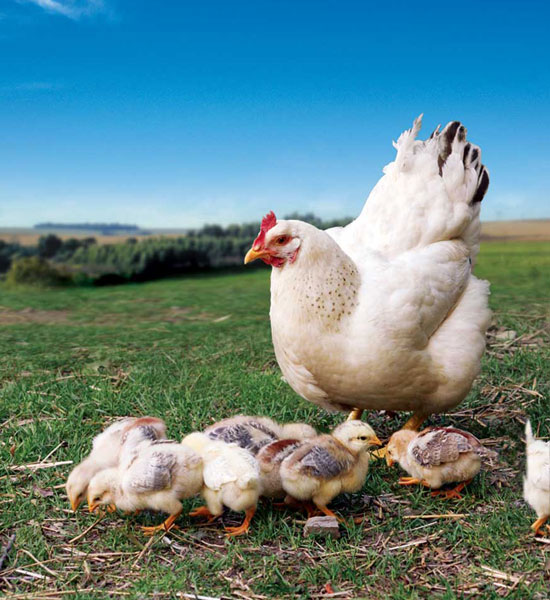 Preberi besede na glas.Kaj opaziš?
LONC
ZVONC
POPK
ZAJC
PIŠČANC
PS
POLGLASNIKI
Glas, ki ga ponavadi zapišemo s črko E vendar ga ne preberemo enako, imenujemo POLGLASNIK.          

ZAJEC        POPEK        PIŠČANEC        ZVONEC
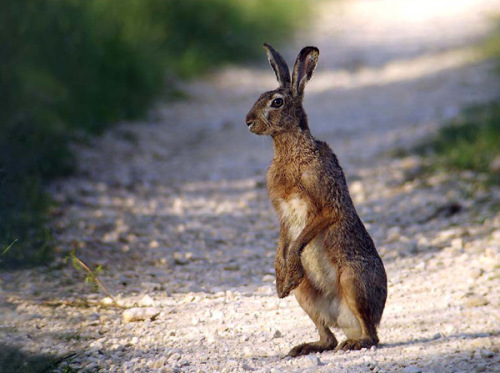 Povedi pravilno zapiši v svoj zvezek.
Kupil je (hlebec/hlebc) _________ kruha.
Ta (tedn/teden) ________ imamo zimske počitnice.
Zdravniški pregled bomo imeli v (tork/torek) _______.
Nataša si je ogledala (Kopr/Koper) ______.
Kaj opaziš?
VRT     SMRT     TRD     PRT     TRN     GRD      KRT

Polglasnika, ki ga izgovorimo pred R sredi besede, ne pišemo.
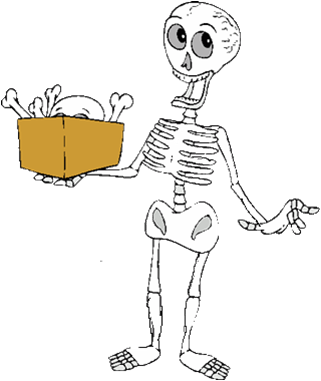 SRCE     GRB     GRM     KRT     VRČ
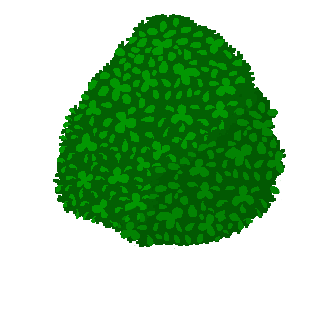 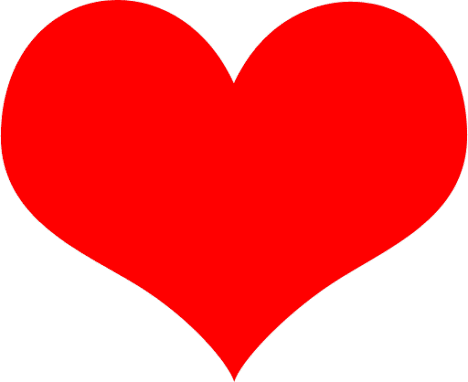 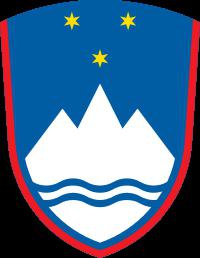 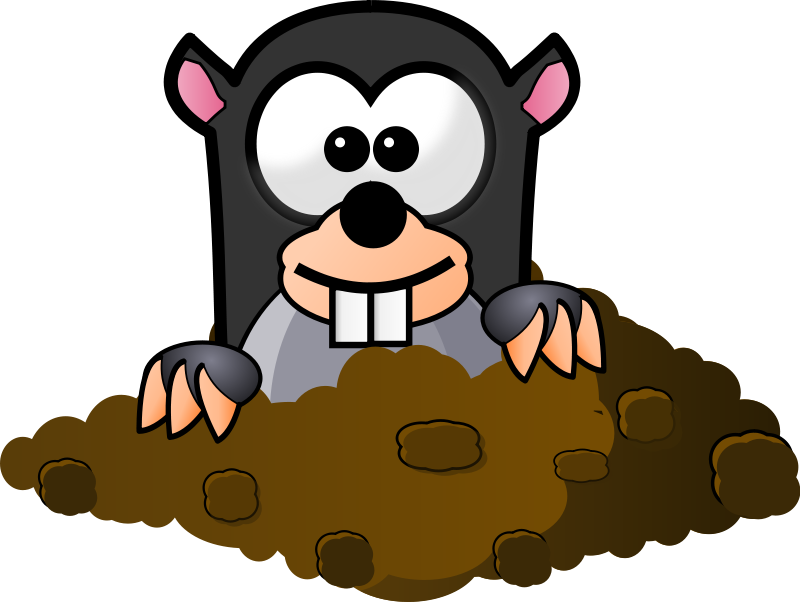 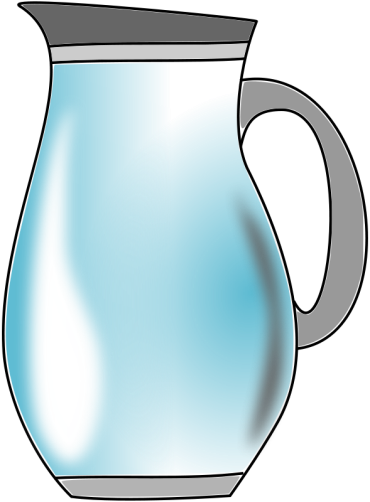 Ali si pred črko R napisal črko E?
Besede napiši v zvezek.
Povedi, ki so napačno napisane, pravilno prepiši v zvezek.
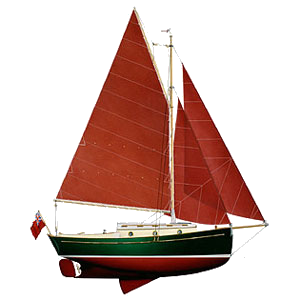 To smo prihranili za konc.
Ne hodi v šolo brez zajterka.
Blaž se igra z jadernico.
Nadin zajc je bel.
Nataša ima erjave oči.
Preberi besede.
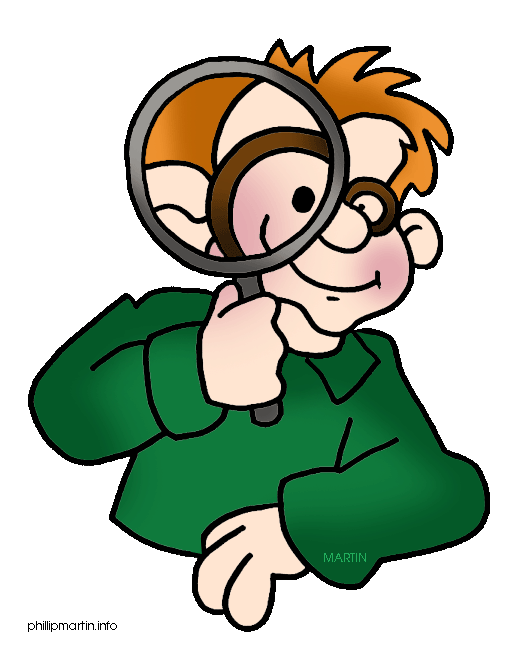 LONEC
ZVONEC
POPEK
ZAJEC
PIŠČANEC
PES
HLEBEC     
TEDEN     
DEŽ
MEGLA
PEČKA     
TOREK
KONEC
VRT     
SMRT     
TRD     
PRT     
TRN     
GRD
PRST
RDEČ
RJAV
VRH
TRTA
KRT
ČRT